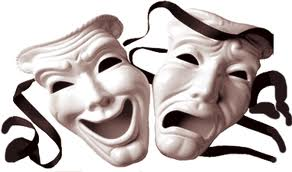 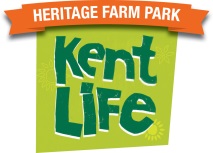 Greek Day
Wednesday 19th October 2016
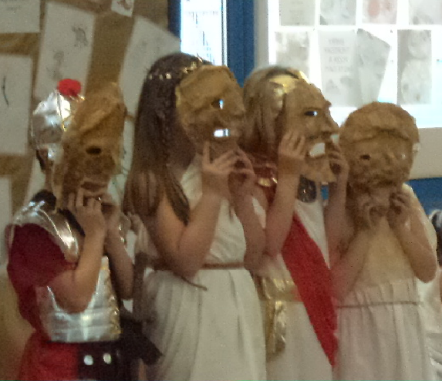 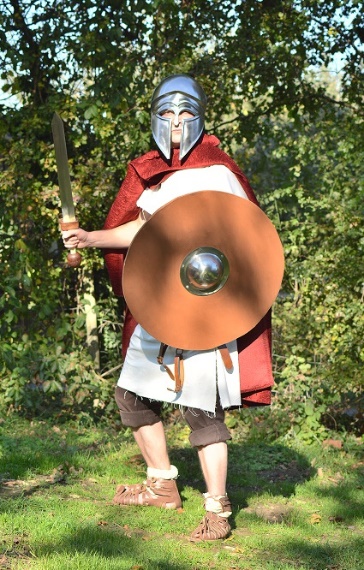 Home Life

Arachne’s Web

Theatre with Aristophanes

From Magic to Medicine

Gods & Heroes

Greeks Warriors
Price per child only £9!
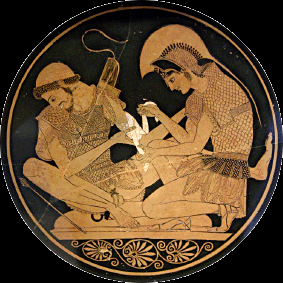 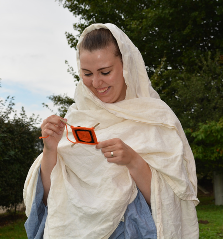 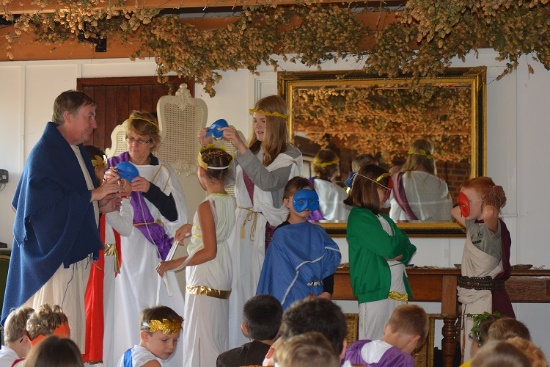 Free!
Adults*
Risk Assessments
Lunchroom
Parking
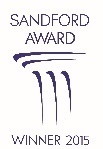 For more information or to book your class, please contact the Education Officers on 07519 102272 or email kentlifefarmpark@gmail.com
*1:4 at KS1, 
1:5 at KS2